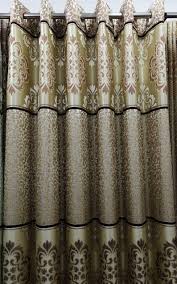 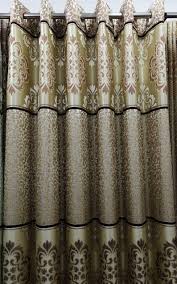 স্বাগতম
পাঠ পরিচিতিঃ
শ্রেণিঃ ২য় 
বিষয়ঃ বাংলা 
পাঠঃ সুন্দরবন 
পাঠ্যাংশঃ অমি --------টাইগার।
তারিখঃ ৩১/১১/১৯ খ্রিষ্টাব্দ
শিক্ষক পরিচিতিঃ
নুরানী আকিদা 
সহকারি শিক্ষিকা 
দিঘন স প্রা বি 
দিনাজপুর সদর ,দিনাজপুর ।
শিখনফল
শোনাঃ ২.২.১ গল্প শুনে বুঝতে পারবে।
বলাঃ   ২.৩.১ ছবি দেখে বাক্য বলতে পারবে।  
         ২.৩.২ ছবি দেখে গল্প  বলতে পারবে।
লেখাঃ ১.৪.১ যুক্তব্যঞ্জন ভেঙ্গে লিখতে পারবে।
ছবিটি দেখি
আজকে আমাদের পাঠের বিষয় “ গল্প ”
গল্পের নাম “ সুন্দরবন ”
মনোযোগ দিয়ে দেখি
অমি খুব খুশি। বাবা-মার সাথে বেড়াতে এসেছে সুন্দরবনে।
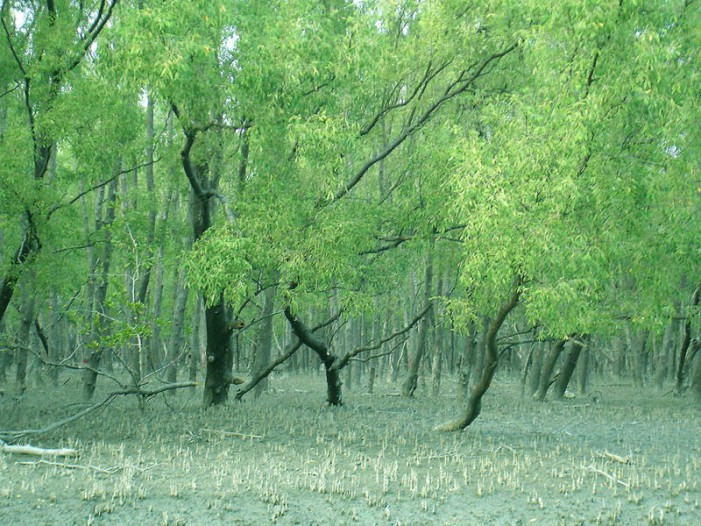 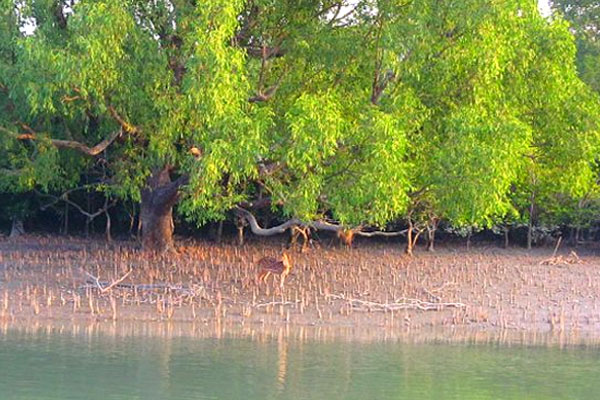 সুন্দরবনে আছে নানা রকম গাছ।
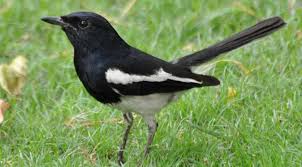 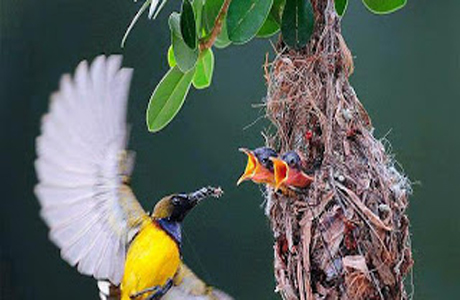 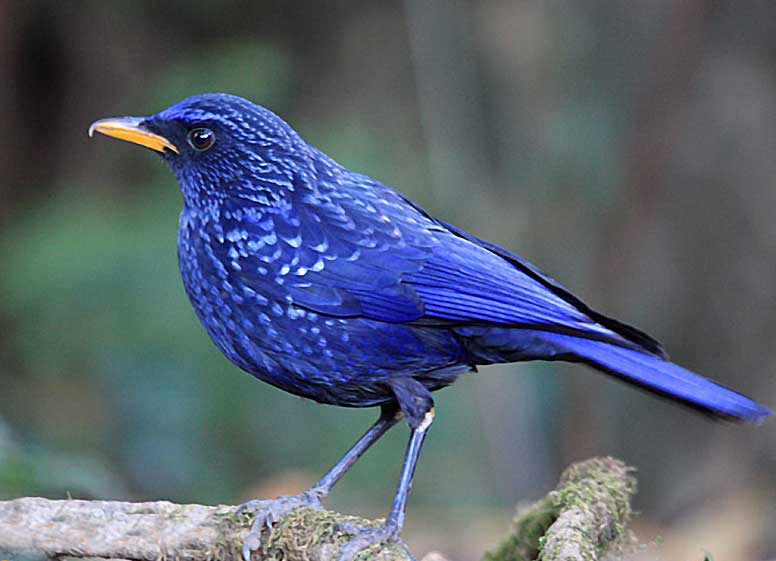 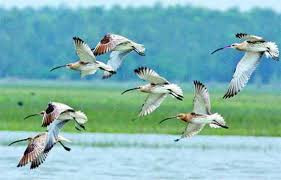 সুন্দরবনে আছে নানা রঙের পাখি।
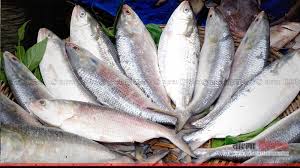 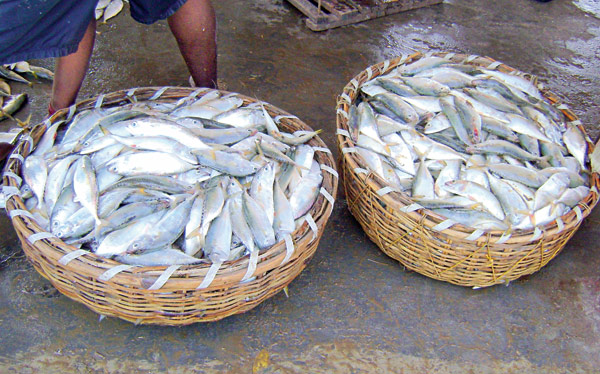 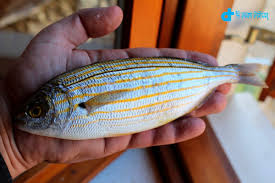 নদীতে আছে নানা রকম মাছ।
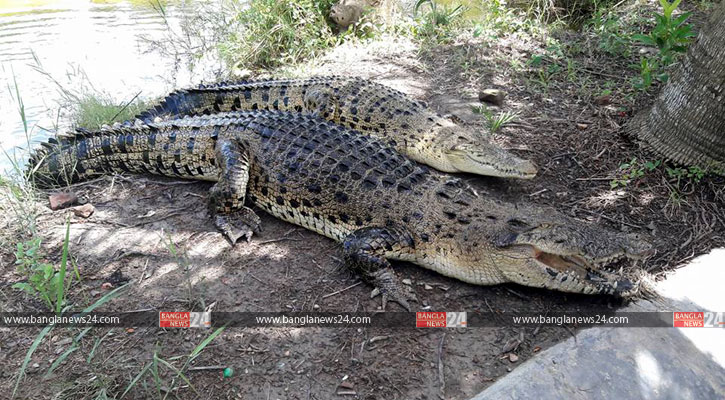 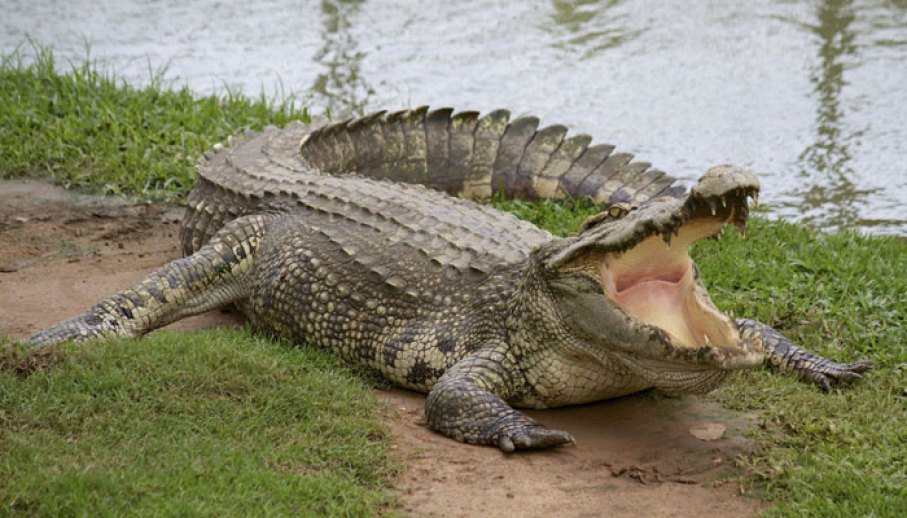 আরও আছে কুমির।
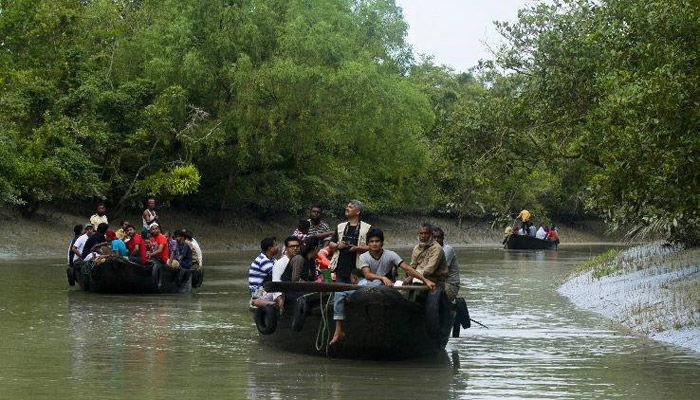 নৌকা ভেসে চলেছে।
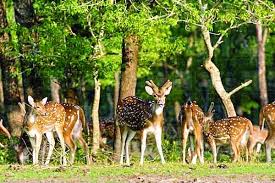 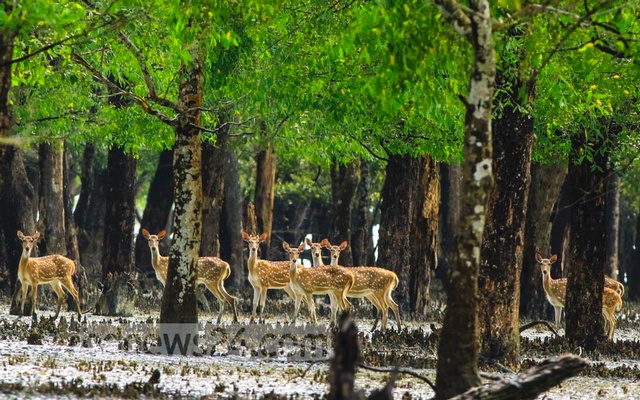 বনে ছুটে চলেছে হরিণের দল
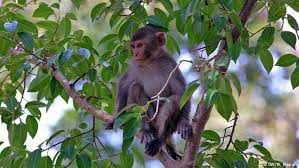 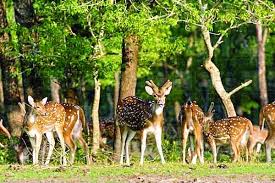 এ বনে বানরের সাথে হরিণের খুব ভাব।
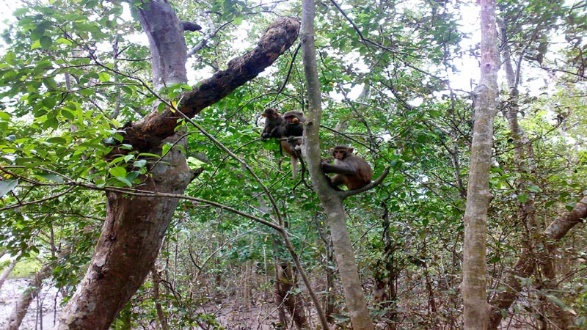 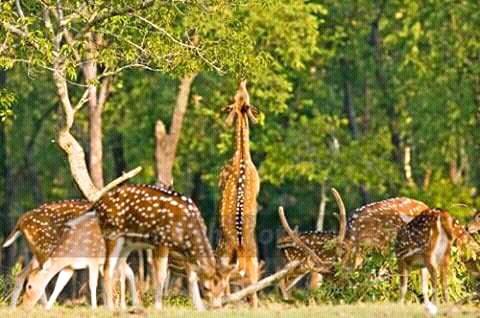 বানর গাছের ডাল নেড়ে হরিণকে কচি পাতা খেতে দেয়।
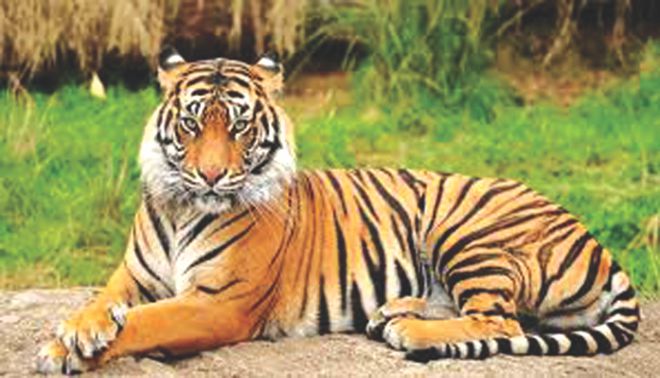 এ বনে আছে বাঘ। সুন্দরবনের বাঘের নাম রয়েল বেঙ্গল টাইগার।
তোমার বইয়ের ০৬  পৃষ্ঠা বের কর
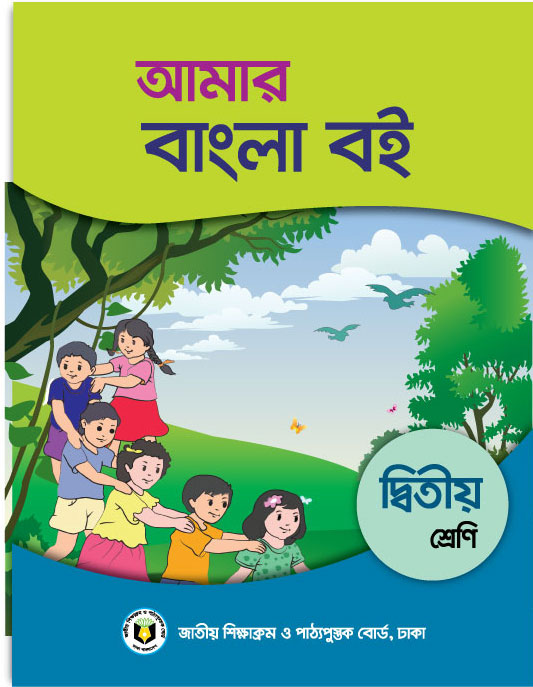 দলের কাজ
নিচের ছবিগুলো দেখ এবং কোনটা কোন প্রানী  নাম বল
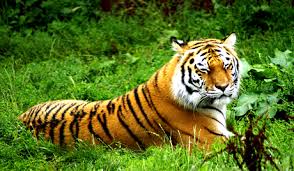 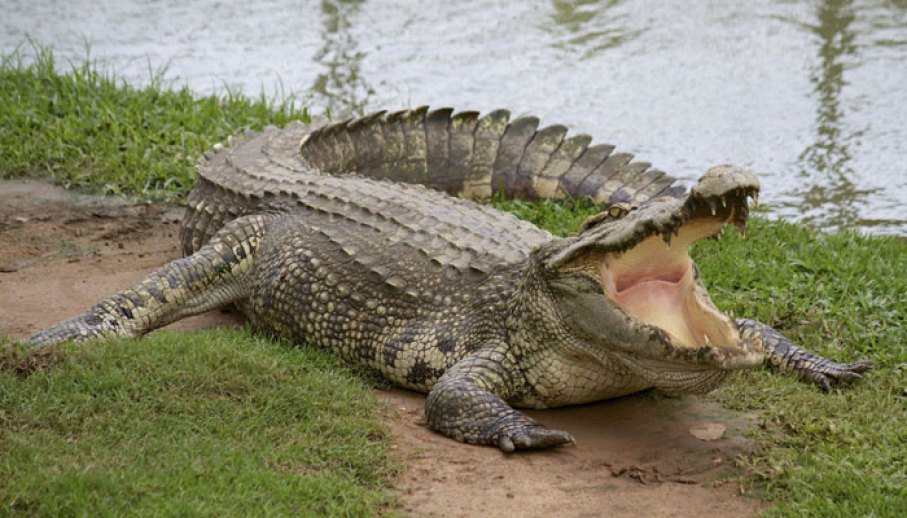 বাঘ
কুমির
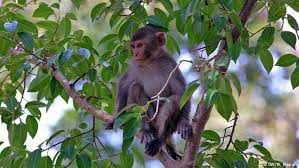 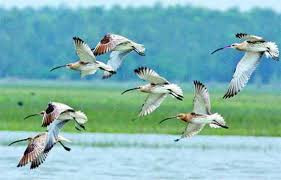 বানর
পাখি
মূল্যায়ন
মায়ের ভালোবাসা
নিচের ছবিটি দেখ এবং ছবি সম্পর্কে একটি বাক্য বল।
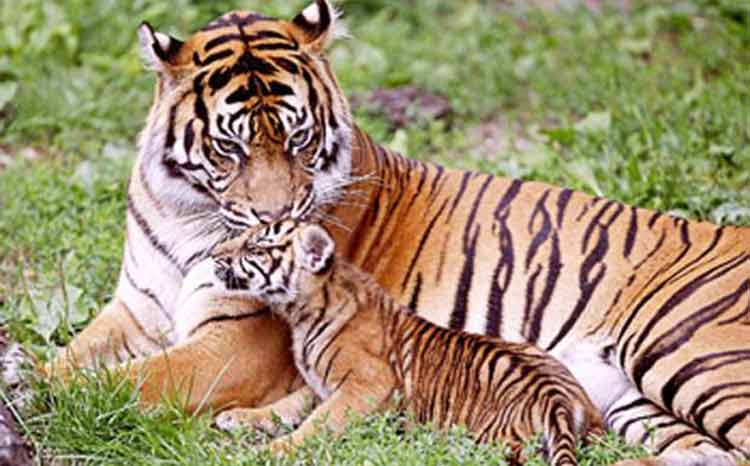 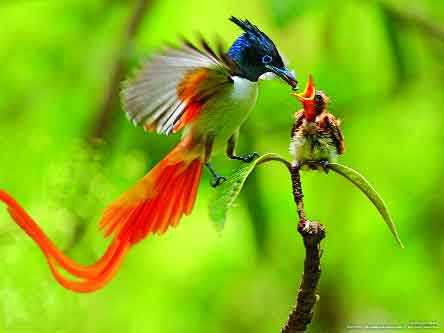 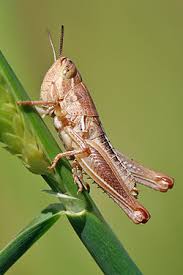 নিচের ছবিগুলো দেখে একটি গল্প বল ।
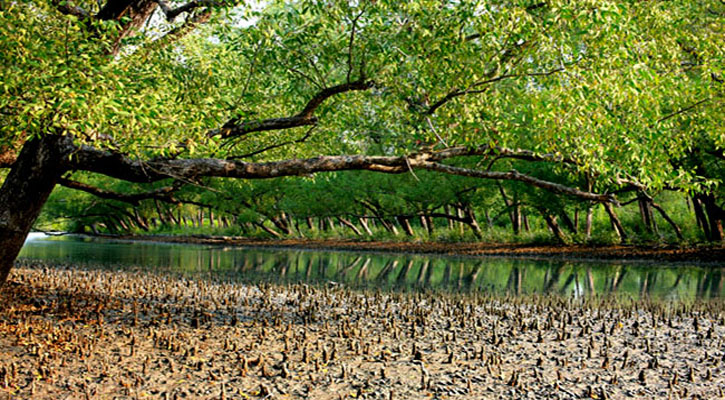 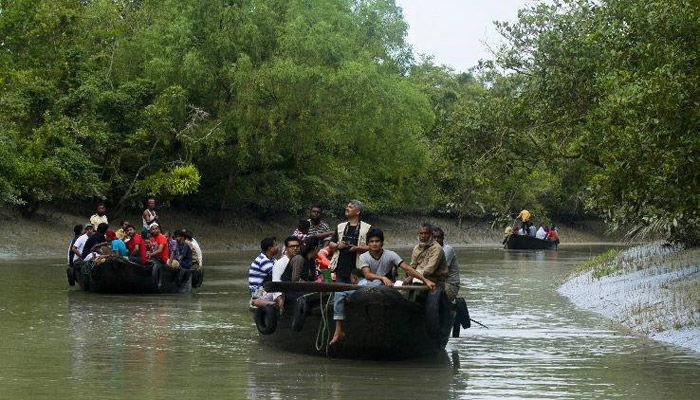 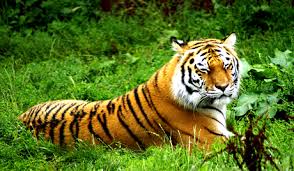 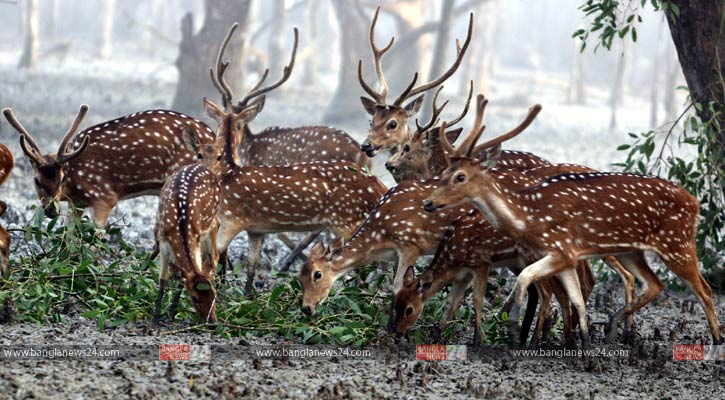 ধন্যবাদ সবাইকে